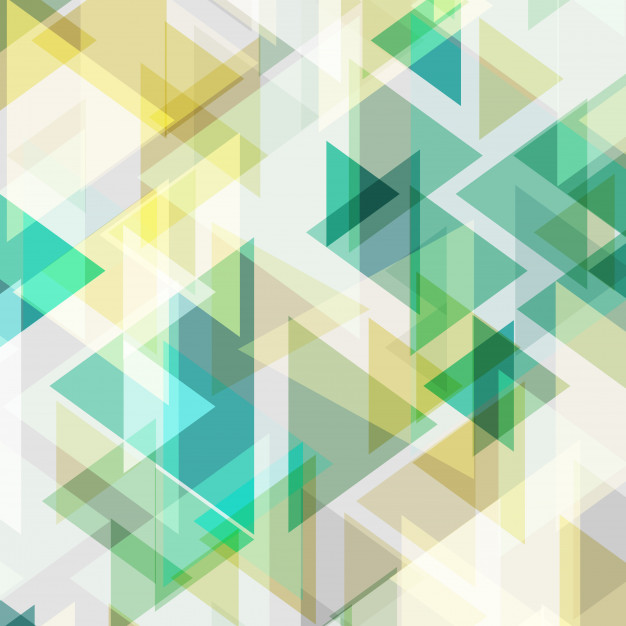 Pierre MUNOZ
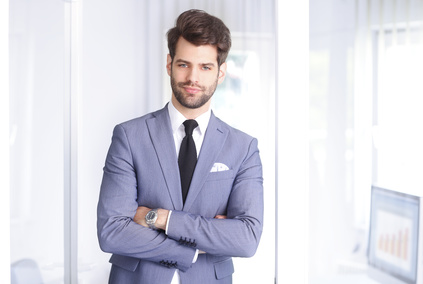 Titulo do trabalho
OBJETIVO
EXPERIÊNCIA PROFISSIONAL
FORMAÇAO
1
1
2
2
3
QUALIFICAÇÕES PESSOAIS
4
QUALIFICAÇÕES PROFISSIONAIS
HOBBIES
Lorem ipsum dolor sit amet, consectetur adipiscing elit. Morbi tristique sapien nec nulla rutrum imperdiet. Nullam faucibus augue id velit luctus maximus. 
.